Prevalence ponctuelle suisse sur les Infections Associées aux Soins et l’Utilisation des Antimicrobiens
Walter Zingg
Aliki Metsini
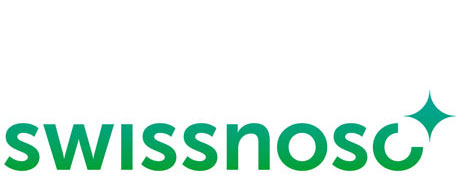 1.
IntroductionPPS 2021
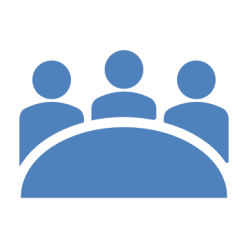 ObjectivesPPS
Estimer la prévalence des IAS et l’utilisation des antimicrobiens
Évaluer l’implémentation des éléments clés pour la prévention des IAS et de la résistance antimicrobienne

Pour 2021: 
Comparaison avec les années précédentes
Indicateurs
2.Indicateurs des hôpitaux et des services
CH-PPS
HÔPITAL
IAS
Indicateurs
Patient
Utilisation des antimicrobiens
Élement-clés
Indicateurs
Zingg W Lancet infect Dis 2015;15:212
Élements clés
Indicateurs
Zingg W Lancet infect Dis 2015;15:212
Formulaire H1 – Fiche Établissement
Code de l’établissement [__________] 	

Période d’enquête:  du :__ / __ /____ au:  __ / __ / ____
	              jj/ mm / aaaa         jj/ mm / aaaa 

Nombre total de lits
Nombre de lits de soins aigus
Nombre de lits de soins intensifs

Y-a-t’il de services exclus de l’enquête? 	
 Non  Oui, les services suivants ont été exclus:
_______________________________________________

Nombre des lits dans les services participants: 
Nombre total des patients dans l’enquête:

Secteur d’activité
 Primaire (1°)  Secondaire (2°)  Tertiaire (3°)
 Spécialisé: ______________________

   
 Publique  Privé, à but non lucratif
 Privé, à but lucratif  Autre/inconnu
L‘établissement fait partie d‘un groupe hospitalier (GH):   
 Non  Oui  Groupe: _________ Code GH  
Les données s‘appliquent à :     L‘établissement  GH
Secteur d‘activité du GH :          1°  2°  3°  Spécialité
Nombre total de lits total au GH		
Nombre de lits de soins aigus au GH
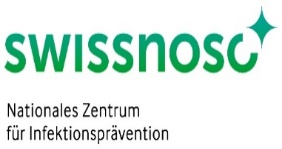 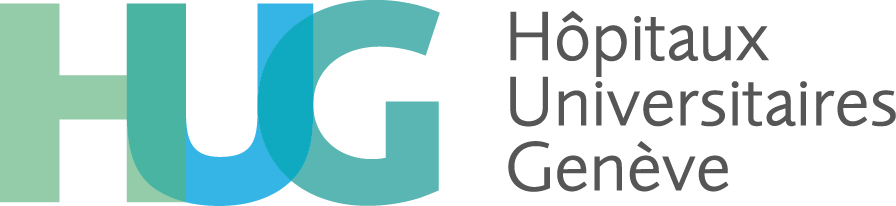 Formulaire H2 – Fiche Établissement
Lesquels des programmes suivants sont établis dans votre établissement ? (O = Oui; N = Non; P = Pas d’information)
Code de l’établissement [__________]

Période d’enquête:  du :__ / __ /____ au:  __ / __ / ____
	              jj/ mm / aaaa         jj/ mm / aaaa 

Prévention et contrôle de l‘infection (PCI) :
Y-a-t‘il un plan annuel concernant les objectives de PCI, approuvé par la direction de l‘établissement?    	 Oui   Non

Y-a-t‘il un rapport PCI annuel, approuvé par la direction de l‘établissement? 		 		 Oui   Non

Participation à un réseau de surveillance :
Pendant l’année précédente, à quel réseau de surveillance dans le domaine de PCI votre établissement a-t-il participé ? 
 SSI  SI  CDI    Résistance aux antibiotiques
Utilisation d‘antimicrobiens  Non  Autres : ________________
__________________________________________________

Microbiologie/performance diagnostique
Pendant les weekends, est-ce que l'équipe peut commander de tests microbiologiques de routine et recevoir de résultats? 
Examens cliniques : 	                             Samedi	 Dimanche
Screenings (ex. MRSA):                             Samedi 	 Dimanche
Mesures de prévention basées  sur l’évidence : 3-5 Mesures pour la prévention d‘une infection associée aux soins dont il y a l‘évidence de son efficacité dans la littérature.
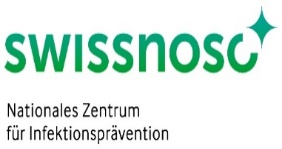 SSI: Infections post-chirurgicales; SI: Soins intensifs (n‘importe quel type d‘infections nosocomiales aux soins intensifs); CDI: Infection à Clostridium difficile.
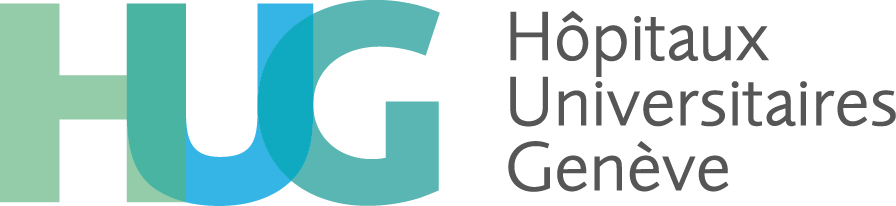 Formulaire H2 – Fiche Établissement
Lesquels des programmes suivants sont établis dans votre établissement ? (O = Oui; N = Non; P = Pas d’information)
Code de l’établissement [__________]

Période d’enquête:  du :__ / __ /____ au:  __ / __ / ____
	              jj/ mm / aaaa         jj/ mm / aaaa 

Prévention et contrôle de l‘infection (PCI) :
Y-a-t‘il un plan annuel concernant les objectives de PCI, approuvé par la direction de l‘établissement?    	 Oui   Non

Y-a-t‘il un rapport PCI annuel, approuvé par la direction de l‘établissement? 		 		 Oui   Non

Participation à un réseau de surveillance :
Pendant l’année précédente, à quel réseau de surveillance dans le domaine de PCI votre établissement a-t-il participé ? 
 SSI  SI  CDI    Résistance aux antibiotiques
Utilisation d‘antimicrobiens  Non  Autres : ________________
__________________________________________________

Microbiologie/performance diagnostique
Pendant les weekends, est-ce que l'équipe peut commander de tests microbiologiques de routine et recevoir de résultats? 
Examens cliniques : 	                             Samedi	 Dimanche
Screenings (ex. MRSA):                             Samedi 	 Dimanche
Mesures de prévention basées  sur l’évidence : 3-5 Mesures pour la prévention d‘une infection associée aux soins dont il y a l‘évidence de son efficacité dans la littérature.
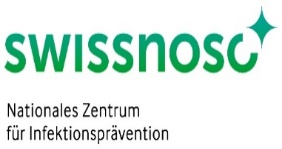 SSI: Infections post-chirurgicales; SI: Soins intensifs (n‘importe quel type d‘infections nosocomiales aux soins intensifs); CDI: Infection à Clostridium difficile.
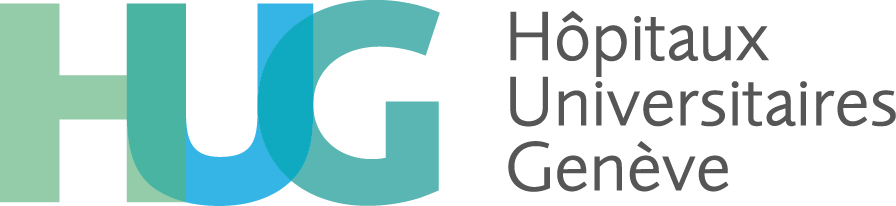 Formulaire H2 – Fiche Établissement
Lesquels des programmes suivants sont établis dans votre établissement ? (O = Oui; N = Non; P = Pas d’information)
Code de l’établissement [__________]

Période d’enquête:  du :__ / __ /____ au:  __ / __ / ____
	              jj/ mm / aaaa         jj/ mm / aaaa 

Prévention et contrôle de l‘infection (PCI) :
Y-a-t‘il un plan annuel concernant les objectives de PCI, approuvé par la direction de l‘établissement?    	 Oui   Non

Y-a-t‘il un rapport PCI annuel, approuvé par la direction de l‘établissement? 		 		 Oui   Non

Participation à un réseau de surveillance :
Pendant l’année précédente, à quel réseau de surveillance dans le domaine de PCI votre établissement a-t-il participé ? 
 SSI  SI  CDI    Résistance aux antibiotiques
Utilisation d‘antimicrobiens  Non  Autres : ________________
__________________________________________________

Microbiologie/performance diagnostique
Pendant les weekends, est-ce que l'équipe peut commander de tests microbiologiques de routine et recevoir de résultats? 
Examens cliniques : 	                             Samedi	 Dimanche
Screenings (ex. MRSA):                             Samedi 	 Dimanche
Mesures de prévention basées  sur l’évidence : 3-5 Mesures pour la prévention d‘une infection associée aux soins dont il y a l‘évidence de son efficacité dans la littérature.
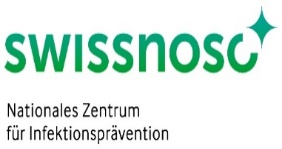 SSI: Infections post-chirurgicales; SI: Soins intensifs (n‘importe quel type d‘infections nosocomiales aux soins intensifs); CDI: Infection à Clostridium difficile.
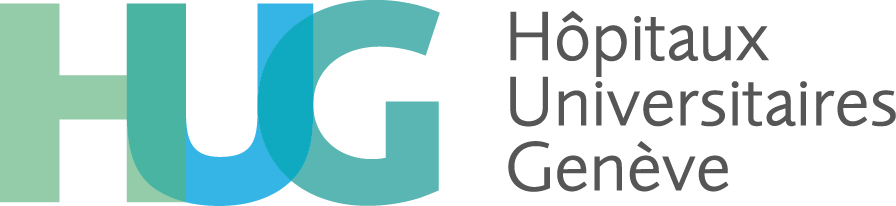 [Speaker Notes: .]
Formulaire H3 – Fiche Établissement
Code de l’établissement [__________]		Période d’enquête:  du :__ / __ /____ au:  __ / __ / ____
					                    jj/ mm / aaaa         jj/ mm / aaaa 

Optionnel: Données des services, applicables à tout hôpital
Est-ce que dans votre hôpital les soignants portent des flacons de solution hydro-alcoolique? 

 Non  0-25% des soignants   25-50% des soignants   50-75% des soignants  >75% des soignants  Oui, proportion non-estimable
Y-a-t'il dans votre établissement une procédure formelle (en écrit) de réévaluation de l'antibiothérapie 72 heures après son introduction (revue post-prescription)? 

 Non	  Dans tous les services	        Dans quelques services	  Aux soins intensifs exclusivement
1Inc = Données pour l‘ensemble des services inclus dans l‘enquête (recommandé); Tot = Données pour tout l‘hôpital; si tous les services sont inclus (Inc = Tot): indiquer « Inc ».
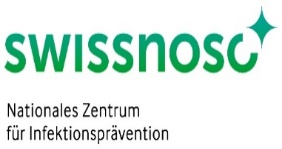 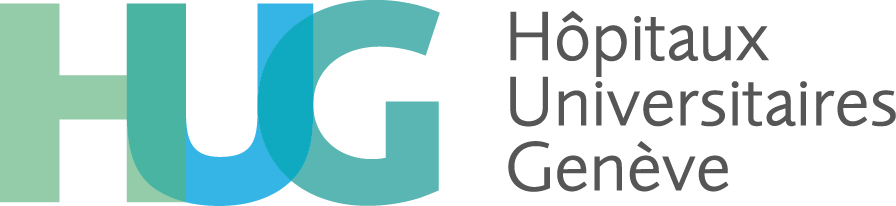 Formulaire S – Service
Jour de l‘enquête1: ___  / ___  /  _______    Code de l‘établissement [__________]  Code du service  [__________]
	             jj    /  mm  /  aaaa
Spécialité du service2   PED  NEO  ICU  MED  SUR  G/O  GER  PSY  RHB  LTC  OTH  MIX
Nombre des patients dans le service3  [__________]
Y-a-t‘il une procédure formelle (en écrit) à réévaluer tout thérapie antibiotique après 72 heures?         Oui    Non
1L‘enquête doit être faite pendant un seul jour; 2Spécialité majeur du service : ≥ 80% des patients représentent cette spécialité (si non: indiquer « MIX ») ; 3Nombre total des patients qui sont entrés avant 08:00 le jour de l’enquête et qui ne quitteront pas le service pendant le jour de l’enquête ; 4An : L’année la plus récente pour laquelle les données sont disponibles.
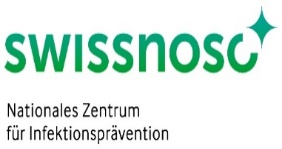 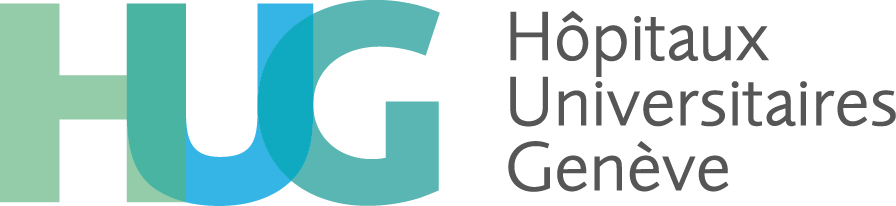 3.
Base de données
Comment la base de données est-elle structurée ?
La base de données électronique est interactive (saisie et analyse des données). 
La base de données est basée sur les formulaires H1-H3, S, P
La base de données a été développée par le NRZ à Berlin et utilisée pour le PPS 2016 en Allemagne.


Comment s'inscrire ?
https://haipps.org
On peut s'inscrire en spécifiant un hôpital (nom d'utilisateur, adresse électronique).
L'activation est effectuée par le centre de coordination - ce n'est qu'ensuite que les données peuvent être saisies.
Idéalement, pas plus de 3 personnes par hôpital devraient avoir accès à la base de données.
Il est possible d'avoir accès à plusieurs hôpitaux (par exemple, un coordinateur régional).
L’identifiant de l'hôpital est attribué par le centre de coordination.
La création des codes pour les services et les patients relèvent de la compétence des hôpitaux.

Il est important de le savoir : 
Identifiant du patient : l'identifiant doit être anonyme et composé de chiffres.
Identifiant du service: l'ID peut être composé de chiffres et de lettres. Si les données sont saisies sous la forme d'un groupe hospitalier, les ID des services doivent contenir une référence à l’émplacement.
ID de l’hôpital
16
https://haipps.org
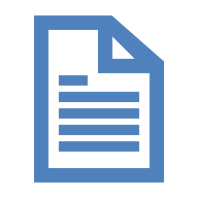 4. Formulaire patient
Formulaire P – Patient
Code de l‘établissement [_________] Code du service [__________] 
Date de l‘enquête :   ___  / ___  /  20___ (jj/mm/aaaa)
Code patient  [________________________________]
Age (ans) : [____] ans ;   Age < 2 ans : [_____] mois
Genre :   M    F
Date d‘admission :  ___  / ___  /  _____ (jj/mm/aaaa)
Spécialité du patient [__________]			
Intervention chirurgicale depuis l‘admission :  
 Non	  Intervention mini-invasive/non-NHSN	 Pas d‘information
 Intervention NHSN → [__________] 	
McCabe score:  	
 Pathologie non-fatale  Pathologie avec évolution fatale dans 5 ans 
 Pathologie avec évolution fatale dans 12 mois  Pas d‘information
Nouveau-né, Poids de naissance : [______] grammes
Enfant <16 ans, poids:  [______]  taille:  [______] 
Cathéter central :                                          	 Non  Oui  ?
Cathéter périphérique :		 Non  Oui  ?
Sonde urinaire :    	                     	 Non  Oui  ?
Ventilation (intubé) :	                   	 Non  Oui  ?
Le patient reçoit des antimicrobiens (1):     	 Non  Oui
Le patient a une infection associée aux soins (IAS)(2):     Non  Oui
Voie: P: parentérale, O: orale, R: rectale, I: inhalée;  Indication: infection communautaire (CI), infection acquise à un service de soins de longue durée (LI), infection associée aux soins aigus (HI); prophylaxie chirurgicale : SP1: dose simple, SP2: pendant 1 jour, SP3: > 1 jour ; MP: prophylaxie médicale; O: autre indication ; UI: ?; Diagnostic: voir liste ; Indication documentée (dans le dossier du patient) : Oui/Non ; Changement de l’AM (+ cause): N = pas de changement ; E = escalade; D = descalade; S = changement iv-oral; A = effet indésirable; OU = autre cause; U = ?; Si changement : Date du début 1° AM : concerne le 1° antimicrobien pour la même indication; Dose par jour : ex. 3 x 1 g; g = gramme, mg = milligramme, IU = unités internationales
(1) Le jour de l‘enquête; exception :  prophylaxie chirurgicale → 24h avant 08:00 du jour de l‘enquête – si oui : remplir la section « antimicrobien » ; si > 3 antimicrobiens sont appliques, rajouter une formulaire supplémentaire; (2) [Début de l’infection ≥ jour 3 OU critères applicables pour infections du site chirurgical (intervention chirurgicale dans les derniers 30/90 jours) OU sortie de l’hôpital mais réadmission < 48h OU infection à C. difficile après une sortie < 28 jours OU début <j3 après procédure/dispositif invasifs  à J1 ou J2] ET [les critères d’une IAS sont requis  le jour de l’enquête OU un traitement pour une IAS au jour de l’enquête est installé (après avoir rempli les critères d’une IAS avant)] – si oui : remplir la section « infection associée aux soins » ; si > 2 IAS, rajouter une formulaire supplémentaire.
(3) Dispositif pertinent avant l’IAS (tube endo-trachéal pour PN1-PN5, CVC/CVP pour sepsis [BSI, NEO-LCBI, NEO-CNSB], sonde urinaire pour UTI-A et UTI-B; (4) Si l‘infection n‘est pas présente à l‘admission; (5) C-CVC, C-PVC, S-PUL, S-UTI, S-DIG, S-SSI, S-SST, S-OTH, UO, UNK; (6) AB: S. aureus: OXA+ GLY; Enterococcus sp.: GLY; Enterobacteriaceae: C3G + CAR; P. aeruginosa und Acinetobacter sp.: CAR; SIR: S=sensible, I=intermédiaire, R=résistant, U=?; PDR: résistant contre tous les antibiotiques: N = Non, P = potentiellement, C=confirmé, U=?
Code de l‘établissement [_________] Code du service [__________] 
Date de l‘enquête :   ___  / ___  /  20___ (jj/mm/aaaa)
Code patient  [_________________________________]
Age (ans) : [____] ans ;   Age < 2 ans : [_____] mois
Genre :   M    F
Date d‘admission :  ___  / ___  /  _____ (jj/mm/aaaa)
Spécialité du patient [__________]			
Intervention chirurgicale depuis l‘admission :  
 Non	  Intervention mini-invasive/non-NHSN	 Pas d‘information
 Intervention NHSN → [__________] 	
McCabe score:  	
 Pathologie non-fatale  Pathologie avec évolution fatale dans 5 ans 
 Pathologie avec évolution fatale dans 12 mois  Pas d‘information
Nouveau-né, Poids de naissance : [______] grammes
Enfant <16 ans, poids:  [______]  taille:  [______] 
Cathéter central :                                          	 Non  Oui  ?
Cathéter périphérique :		 Non  Oui  ?
Sonde urinaire :    	                     	 Non  Oui  ?
Ventilation (intubé) :	                   	 Non  Oui  ?
Le patient reçoit des antimicrobiens (1):     	 Non  Oui
Le patient a une infection associée aux soins (IAS)(2):     Non  Oui
État de santé avec une évolution fatale dans l’année 
Maladies hémato-oncologiques en phase terminale (inéligibles à la transplantation ou en récidive), insuffisance cardiaque (FEVG <25%) et maladie hépatique terminale (inéligible à une transplantation avec ascite réfractaire, encéphalopathie ou varices) 
Défaillance multi-organique en unité de soins intensifs - score APACHE II> 30, score SAPS II> 70 
Maladie pulmonaire avec cœur pulmonaire 

État de santé avec une évolution fatale dans les 5 ans 
Leucémie chronique, myélome, lymphome, carcinome métastatique, insuffisance rénale terminale (sans greffe) 
Maladies de neurones moteurs, sclérose en plaques réfractaire au traitement 
Maladie d'Alzheimer / démence
Diabète nécessitant une amputation ou après une amputation 

Pathologie non-fatale 
Diabète 
Carcinome/maladie hémato-oncologique avec > 80% de survie à cinq ans 
Maladie gastro-intestinale, urogénitale chronique 
Obstétrique 
Infections (HIV, HCV, HBV- sauf si aux catégories susmentionnées) 
Autres maladies
McCabe Score
Réf: Pages 27-28, PROTOCOLE
21
Formulaire P – Patient
Patient
Code de l‘établissement [_________] Code du service [__________] 
Date de l‘enquête :   ___  / ___  /  20___ (jj/mm/aaaa)
Code patient  [________________________________]
Age (ans) : [____] ans ;   Age < 2 ans : [_____] mois
Genre :   M    F
Date d‘admission :  ___  / ___  /  _____ (jj/mm/aaaa)
Spécialité du patient [__________]			
Intervention chirurgicale depuis l‘admission :  
 Non	  Intervention mini-invasive/non-NHSN	 Pas d‘information
 Intervention NHSN → [__________] 	
McCabe score:  	
 Pathologie non-fatale  Pathologie avec évolution fatale dans 5 ans 
 Pathologie avec évolution fatale dans 12 mois  Pas d‘information
Nouveau-né, Poids de naissance : [______] grammes
Enfant <16 ans, poids:  [______]  taille:  [______] 
Cathéter central :                                          	 Non  Oui  ?
Cathéter périphérique :		 Non  Oui  ?
Sonde urinaire :    	                     	 Non  Oui  ?
Ventilation (intubé) :	                   	 Non  Oui  ?
Le patient reçoit des antimicrobiens (1):     	 Non  Oui
Le patient a une infection associée aux soins (IAS)(2):     Non  Oui
Utilisation des antibiotiques
IAS
Voie: P: parentérale, O: orale, R: rectale, I: inhalée;  Indication: infection communautaire (CI), infection acquise à un service de soins de longue durée (LI), infection associée aux soins aigus (HI); prophylaxie chirurgicale : SP1: dose simple, SP2: pendant 1 jour, SP3: > 1 jour ; MP: prophylaxie médicale; O: autre indication ; UI: ?; Diagnostic: voir liste ; Indication documentée (dans le dossier du patient) : Oui/Non ; Changement de l’AM (+ cause): N = pas de changement ; E = escalade; D = descalade; S = changement iv-oral; A = effet indésirable; OU = autre cause; U = ?; Si changement : Date du début 1° AM : concerne le 1° antimicrobien pour la même indication; Dose par jour : ex. 3 x 1 g; g = gramme, mg = milligramme, IU = unités internationales
(1) Le jour de l‘enquête; exception :  prophylaxie chirurgicale → 24h avant 08:00 du jour de l‘enquête – si oui : remplir la section « antimicrobien » ; si > 3 antimicrobiens sont appliques, rajouter une formulaire supplémentaire; (2) [Début de l’infection ≥ jour 3 OU critères applicables pour infections du site chirurgical (intervention chirurgicale dans les derniers 30/90 jours) OU sortie de l’hôpital mais réadmission < 48h OU infection à C. difficile après une sortie < 28 jours OU début <j3 après procédure/dispositif invasifs  à J1 ou J2] ET [les critères d’une IAS sont requis  le jour de l’enquête OU un traitement pour une IAS au jour de l’enquête est installé (après avoir rempli les critères d’une IAS avant)] – si oui : remplir la section « infection associée aux soins » ; si > 2 IAS, rajouter une formulaire supplémentaire.
(3) Dispositif pertinent avant l’IAS (tube endo-trachéal pour PN1-PN5, CVC/CVP pour sepsis [BSI, NEO-LCBI, NEO-CNSB], sonde urinaire pour UTI-A et UTI-B; (4) Si l‘infection n‘est pas présente à l‘admission; (5) C-CVC, C-PVC, S-PUL, S-UTI, S-DIG, S-SSI, S-SST, S-OTH, UO, UNK; (6) AB: S. aureus: OXA+ GLY; Enterococcus sp.: GLY; Enterobacteriaceae: C3G + CAR; P. aeruginosa und Acinetobacter sp.: CAR; SIR: S=sensible, I=intermédiaire, R=résistant, U=?; PDR: résistant contre tous les antibiotiques: N = Non, P = potentiellement, C=confirmé, U=?
Utilisation des antimicrobiens
La raison de l’utilisation des antimicrobiens doit être rapportée selon le dossier médical et n’est pas toujours objective!

La pertinence d’une prescription ne sera pas mise en question!

Indication ≠ Diagnostic!
Indication: traitement? prophylaxie? autre indication?
Diagnostic: par site anatomique 

Où rechercher les informations : dossier médical/notes, au besoin demander au personnel soignant en charge du patient
23
Voie: P: parentérale, O: orale, R: rectale, I: inhalée;  Indication: infection communautaire (CI), infection acquise à un service de soins de longue durée (LI), infection associée aux soins aigus (HI); prophylaxie chirurgicale : SP1: dose simple, SP2: pendant 1 jour, SP3: > 1 jour ; MP: prophylaxie médicale; O: autre indication ; UI: ?; Diagnostic: voir liste ; Indication documentée (dans le dossier du patient) : Oui/Non ; Changement de l’AM (+ cause): N = pas de changement ; E = escalade; D = desescalade; S = changement iv-oral; A = effet indésirable; OU = autre cause; U = ?; Si changement : Date du début 1° AM : concerne le 1° antimicrobien pour la même indication; Dose par jour : ex. 3 x 1 g; g = gramme, mg = milligramme, IU = unités internationales
24
Formulaire P – Patient
Patient
Code de l‘établissement [_________] Code du service [__________] 
Date de l‘enquête :   ___  / ___  /  20___ (jj/mm/aaaa)
Code patient  [________________________________]
Age (ans) : [____] ans ;   Age < 2 ans : [_____] mois
Genre :   M    F
Date d‘admission :  ___  / ___  /  _____ (jj/mm/aaaa)
Spécialité du patient [__________]			
Intervention chirurgicale depuis l‘admission :  
 Non	  Intervention mini-invasive/non-NHSN	 Pas d‘information
 Intervention NHSN → [__________] 	
McCabe score:  	
 Pathologie non-fatale  Pathologie avec évolution fatale dans 5 ans 
 Pathologie avec évolution fatale dans 12 mois  Pas d‘information
Nouveau-né, Poids de naissance : [______] grammes
Enfant <16 ans, poids:  [______]  taille:  [______] 
Cathéter central :                                          	 Non  Oui  ?
Cathéter périphérique :		 Non  Oui  ?
Sonde urinaire :    	                     	 Non  Oui  ?
Ventilation (intubé) :	                   	 Non  Oui  ?
Le patient reçoit des antimicrobiens (1):     	 Non  Oui
Le patient a une infection associée aux soins (IAS)(2):     Non  Oui
Utilisation des antibiotiques
IAS
Voie: P: parentérale, O: orale, R: rectale, I: inhalée;  Indication: infection communautaire (CI), infection acquise à un service de soins de longue durée (LI), infection associée aux soins aigus (HI); prophylaxie chirurgicale : SP1: dose simple, SP2: pendant 1 jour, SP3: > 1 jour ; MP: prophylaxie médicale; O: autre indication ; UI: ?; Diagnostic: voir liste ; Indication documentée (dans le dossier du patient) : Oui/Non ; Changement de l’AM (+ cause): N = pas de changement ; E = escalade; D = descalade; S = changement iv-oral; A = effet indésirable; OU = autre cause; U = ?; Si changement : Date du début 1° AM : concerne le 1° antimicrobien pour la même indication; Dose par jour : ex. 3 x 1 g; g = gramme, mg = milligramme, IU = unités internationales
(1) Le jour de l‘enquête; exception :  prophylaxie chirurgicale → 24h avant 08:00 du jour de l‘enquête – si oui : remplir la section « antimicrobien » ; si > 3 antimicrobiens sont appliques, rajouter une formulaire supplémentaire; (2) [Début de l’infection ≥ jour 3 OU critères applicables pour infections du site chirurgical (intervention chirurgicale dans les derniers 30/90 jours) OU sortie de l’hôpital mais réadmission < 48h OU infection à C. difficile après une sortie < 28 jours OU début <j3 après procédure/dispositif invasifs  à J1 ou J2] ET [les critères d’une IAS sont requis  le jour de l’enquête OU un traitement pour une IAS au jour de l’enquête est installé (après avoir rempli les critères d’une IAS avant)] – si oui : remplir la section « infection associée aux soins » ; si > 2 IAS, rajouter une formulaire supplémentaire.
(3) Dispositif pertinent avant l’IAS (tube endo-trachéal pour PN1-PN5, CVC/CVP pour sepsis [BSI, NEO-LCBI, NEO-CNSB], sonde urinaire pour UTI-A et UTI-B; (4) Si l‘infection n‘est pas présente à l‘admission; (5) C-CVC, C-PVC, S-PUL, S-UTI, S-DIG, S-SSI, S-SST, S-OTH, UO, UNK; (6) AB: S. aureus: OXA+ GLY; Enterococcus sp.: GLY; Enterobacteriaceae: C3G + CAR; P. aeruginosa und Acinetobacter sp.: CAR; SIR: S=sensible, I=intermédiaire, R=résistant, U=?; PDR: résistant contre tous les antibiotiques: N = Non, P = potentiellement, C=confirmé, U=?
26
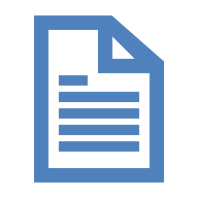 5. Définitions
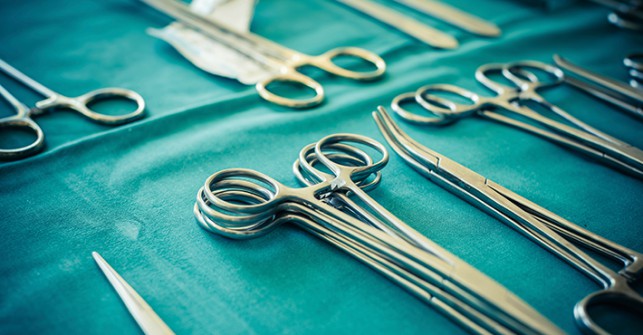 SSI : Infection du site chirurgical
L'infection survient dans les 30 jours après une intervention chirurgicale

Infection incisionnelle superficielle (SSI-S)
L'infection survient dans les 30 jours après une intervention chirurgicale si aucun implant n'est laissé en place, ou dans les 90 jours si un implant est en place

Infection incisionnelle profonde (SSI-D)
L'infection survient dans les 30 jours après une intervention chirurgicale si aucun implant n'est laissé en place, ou dans les 90 jours si un implant est en place

Infection d’organe et/ou d’espace (SSI-O)
peau, tissus sous-cutanés

ET au moins 1 critères suivants :
 Ecoulement purulent du site de l’incision avec ou sans confirmation microbiologique
 Microorganismes isolés à partir d'une culture d’un tissu ou liquide obtenu par incision superficielle et aseptique
 Au moins un des signes ou symptômes suivants : douleur ou sensibilité, tuméfaction localisée, rougeur ou chaleur ET ouverture délibérée de la plaie par le chirurgien, sauf si la culture du frottis de plaie est négative
 Diagnostic de l’infection suite à une incision superficielle effectué par un chirurgien ou un médecin traitant
tissus mous profonds de l'incision (p.ex. fascia, muscle) 

ET au moins un des critères suivants :
 Ecoulement purulent au niveau de l'incision profonde
 Déhiscence spontanée de la plaie ou ouverture délibérée par un chirurgien lorsque le patient présente au moins 1 des suivants : > 38 ° C, dl ou sensibilité à la palpation, sauf si culture frottis de plaie(-)
 Abcès ou autre signe d'infection profonde détectée l’examen direct, lors d'une ré- intervention ou à l’examen pathologique ou Rx
 Dg établi par le chirurgien ou le médecin traitant
n’importe quelle partie anatomique qui était ouverte ou manipulée lors de l’intervention ET au moins un des critères suivants :
 Ecoulement purulent par un drain qui est placé à travers d’une plaie dans un organe et/ou espace
 Microorganismes isolés aseptiquement depuis l’organe et/ou l’espace 
 Abcès ou autre preuve d'infection impliquant l'organe et/ou l'espace qui est trouvé à l'examen direct, lors d’une ré-intervention ou par examen pathologique ou Rx
 Dg par un chirurgien ou un médecin traitant
29
RX
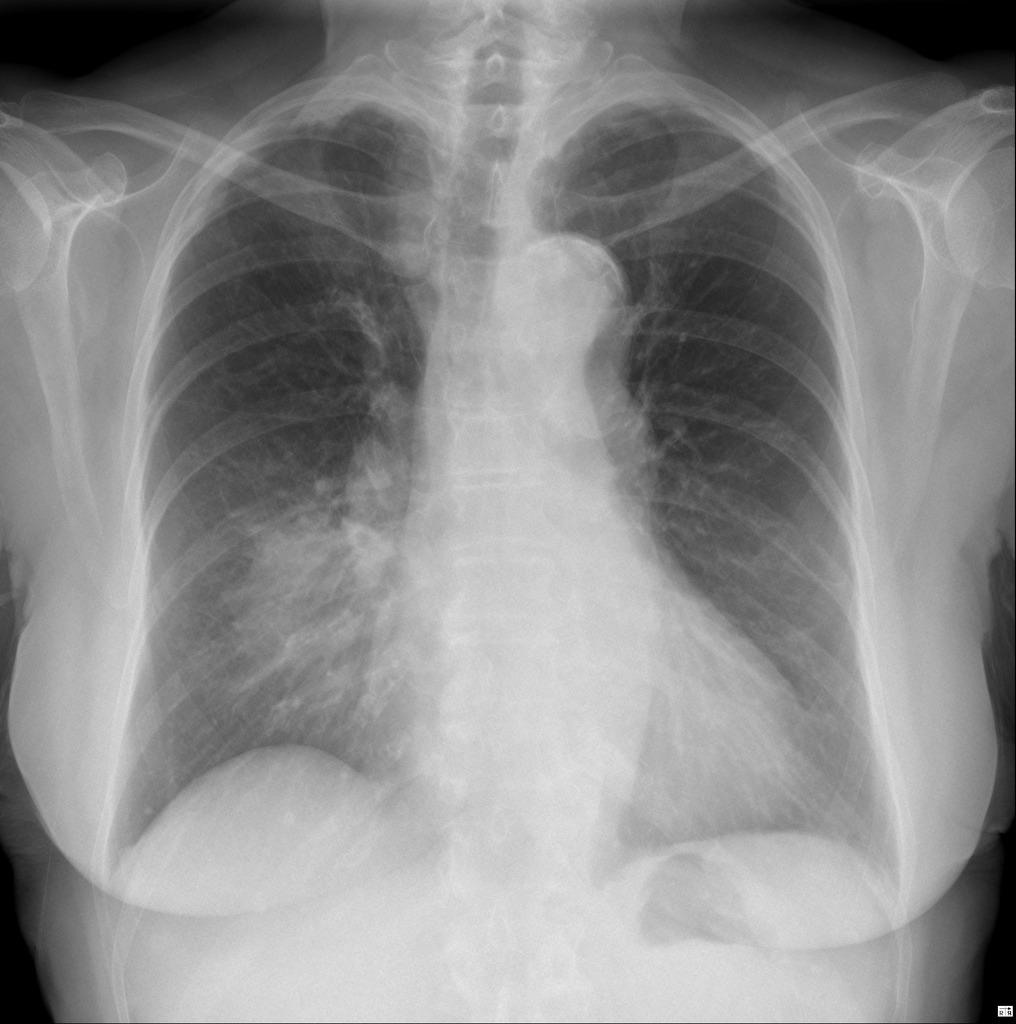 Pneumonie
Symptômes
Microbiologie
RX
≥ 2 Rx thorax ou CT-scans thoraciques consécutifs  montrant une pneumonie chez un patient ayant une maladie cardiaque ou pulmonaire sous-jacente (si pas de cardiopathie/ maladie pulmonaire, 1 Rx thorax ou CT scan est suffisante)
Fièvre> 38 °C sans autre cause ; 
 Leucopénie (<4000 WBC / mm3) ou leucocytose (12000 WBC / mm3) 
 ET au moins un des éléments suivants (ou au moins deux si la pneumonie est seulement clinique = PN 4 et PN 5):
Apparition récente d’une expectoration purulente ou changement d’aspect de l’expectoration (couleur, odeur, quantité, consistance)
Toux ou dyspnée ou tachypnée
Auscultation indicative pour une pneumonie 
Aggravation d’échanges de gaz
Symptômes
Microbiologie
A.   Tests bactériologiques réalisés : 
Culture quantitative d'un prélèvement peu contaminé des voies respiratoires inférieures (PN1) :
LBA > 104 UFC2 / ml OU ≥ 5% des cellules du LBA contenant des bactéries intracellulaires à l'examen direct 
Brossage bronchique protégé > 103 UFC / ml
Aspiration distale protégée  > 103 UFC / ml
Culture quantitative d'un prélèvement possiblement contaminé de voies respiratoires inférieures (PN 2) :
Culture quantitative d'un prélèvement de voies respiratoires inférieures (p.ex. aspiration endotrachéale) ≥ 106 UFC / ml
B.   Méthodes microbiologiques alternatives (PN3) :
Hémoculture positive sans relation avec une autre infection
Culture d’un épanchement pleural + pour de microorganismes
Abcès pulmonaire ou empyème avec culture positive par aspiration à l’aiguille  
Evidence d’une pneumonie dans un examen histologique 
Pneumonie par virus ou germes spécifiques  (Legionella, Aspergillus, mycobacteria, mycoplasma, Pneumocystis carinii) :
		- Antigène ou anticorps viral par sécrétions respiratoires (e.g. EIA, FAMA, shell vial assay, PCR)
		- Résultat positif dans l’examen direct ou dans une culture des sécrétions bronchiques ou de tissu ;
		- Séroconversion (p.ex. Influenza, Legionella, Chlamydia);
		- Détection d’un antigène dans les urines (p.ex. Legionella)
C.   Autres :
Culture d’expectorations positive ou culture non quantitative positive d’un prélèvement de voies respiratoires inférieures (PN4)
Sans microbiologie ou sans test positif (PN5)
Nouveau diagnostic: LRI-PNEU
LRI-PNEU : Pneumonie virale ou atypique sans documentation radiologique 
Ces infections doivent satisfaire aux critères suivants:
Le patient se présente avec une péjoration de l’échange d’oxygène (diminution de la saturation), et le patient a au moins deux des signes ou symptômes suivants : fièvre (> 38 °C),  toux, apparition récente ou augmentation des sécrétions respiratoires, râles ronflants, tachypnée, dyspnée* ET UN des critères suivants :
Germe isolé par culture de matériel dans l’aspiration trachéale profonde ou dans une bronchoscopie
Tests d’antigènes ou PCR positifs dans de sécrétions respiratoires

*nouveau-nés, nourrissons : tirage intercostal, gémissement, Battement des ailes du nez
Infection urinaire

Critères cliniques:
fièvre (> 38 °C), envie impérieuse, pollakiurie, dysurie ou sensibilité 
sus-pubienne
UTI-C : Bactériurie asymptomatique (exclue de la PPS, ne pas rapporter)
Germe pathogène 
isolé par HC
Bactériémie
Fièvre (> 38 °C), frissons ou hypotension
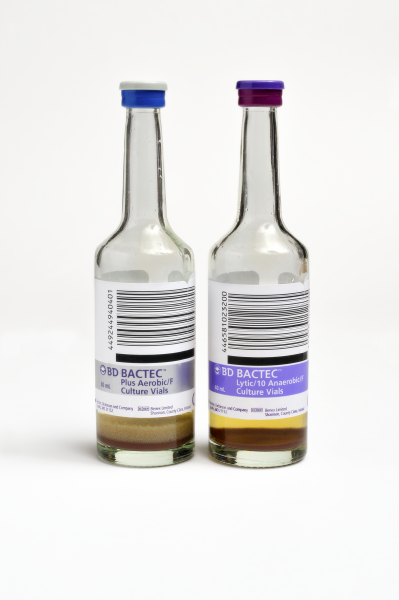 Bactériémie(BSI)
Germe commensal de la peau  isolé    ≥ 2 HC prélevées à des moments différents,    (intervalle 48 h)
pulmonaire (S-PUL)
 infection urinaire (S-UTI)
 infection du tractus digestif (S-DIG)
 infection du site chirurgical (S-SSI)
 infection de la peau et des tissus mous (S-SST)
 autres infections (S-OTH)
 Origine inconnue (UO) 
 Cathéter vasculaire central, relation clinique (C-CVC)
 Cathéter vasculaire périphérique, relation clinique (C-CVP)
Hémoculture
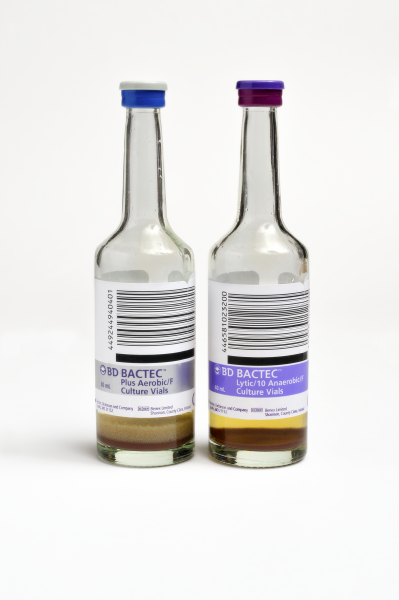 Positive
Positive
Négative
Négative
Négative
Culture cathéter ou DTTP (differential time to positivity)
Négative (ou pas faite)
Positive
Positive
Négative (ou pas faite)
Positive
Critères cliniques
Symptômes s’améliorent 48 heures après le retrait du cathéter
Symptômes s’améliorent 48 heures après le retrait du cathéter
Pus et inflammation au site d’insertion
Pus et inflammation au site d’insertion
IAS
Infection générale associée à un cathéter 
(absence d’ HC positive)
Infection veineuse ou artérielle
Infection associée à un cathéter microbiologiquement documentée
Bactériémie origine cathéter
Infection locale associée à un cathéter 
(absence d’ HC positive)
CRI2
CVS-VASC
(CRI3)
BSI (C-CVC; C-CVP)
CRI1
Hiérarchie
SARS-CoV-2
Pour la définition de l’acquisition du COVID, les critères ECDC suivants s'appliquent :
Cas COVID-19 d’acquisition communautaire :
Symptômes à l'admission ou apparition le jour 1 ou 2 après l'admission.
Apparition des symptômes entre les jours 3 à 7 après l’admission et forte suspicion de transmission communautaire.
 
Cas COVID-19 d’association indéterminée :
Apparition des symptômes les jours 3 à 7 après l'admission, avec des informations insuffisantes sur la source de l'infection, ce qui permettrait l’affectation dans une catégorie.
 
Cas COVID-19 associé aux soins probable :
Début des symptômes entre les jours 8 et 14 après l'admission.
Apparition des symptômes entre les 3 et7 après l’admission et forte suspicion d’une transmission nosocomiale.
 
Cas COVID-19 associé aux soins confirmé :
Apparition des symptômes dès le jour 14 après l'admission.
 
Un cas COVID-19 est considéré associé aux soins - probable ou confirmé selon les définitions ci-dessus. Deux codes d’infections associées aux soins doivent être utilisés : 
soit PN3 s'il y a une imagerie suggestive (Rx thorax ou CT scan), 
soit LRI-PNEU s'il n'y a pas d'imagerie. 
Dans les deux cas, le SARS-CoV-2 doit être mentionné dans la microbiologie (VIRSAR)
6. Cas cliniques
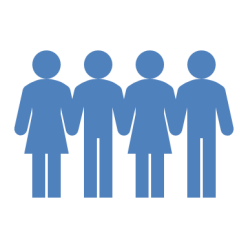 Cas clinique 1
Le 21.10.2016 à 08h00 : Patient de 83 ans, BPCO de stade II, se présente aux Urgences en raison d’un EF à 38.6°C avec dyspnée, toux et expectorations verdâtres depuis 2 jours. 
Anamnèse : PTH Dte mise le 02.09.16 (hospitalisation du 01.09.2016 au 20.09.2016)
Status :
Hémodynamiquement stable
Fébrile à 38.5°
Saturation à l’O2 à 88%: mise sous 2l d’O2, râles crépitants bilatéraux
Labo : leucocytes à 16.3 G/l, CRP 198 mg/l
Rx thorax : foyer basal gauche 

Pneumonie basale gauche
Traitement : Co-amoxicilline 2.2 g 3 x/j IV 
Mise en place d’une VVC et admission au service de médecine interne.

Evolution le 23.10.2016 :
Afébrile, 2 l de O2 par 24 heures. Il n’y a aucun changement d’attitude selon les dernières notes médicales
Culture d’expectorations prélevée à l’admission positive pour Haemophilus influenzae en forte quantité
Vous réalisez l’enquête de prévalence le 23.10.2016 à 11h00.
Formulaire P – Patient
Code de l‘établissement [__VD12_______] Code du service [___AW12_______] 
Date de l‘enquête :   23  /  10  /  2016   (jj/mm/aaaa)
Code patient  [___256______________________________]
Age (ans) : [____] ans ;   Age < 2 ans : [_____] mois
Genre :  M    F
Date d‘admission :  __  / ___  /  _____ (jj/mm/aaaa)
Spécialité du patient [___________]			
Intervention chirurgicale depuis l‘admission :  
 Non	  Intervention mini-invasive/non NHSN	 Pas d‘information
 Intervention NHSN → [__________] 	
McCabe score:  	
 Pathologie non-fatale  Pathologie avec évolution fatale dans 5 ans 
 Pathologie avec évolution fatale dans 12mois  Pas d‘information
Nouveau-né, Poids de naissance : [______] grammes
Cathéter central :                                                                 Non  Oui  ?
Cathéter périphérique : 	 Non  Oui  ?
Sonde urinaire :    	 Non  Oui  ?
Ventilation (intubé) :	 Non  Oui  ?
Le patient reçoit des antimicrobiens (1):                         	 Non  Oui
Le patient a une infection associée aux soins (IAS)(2):   Non  Oui
83
g
2.2
Co-Amoxiclllline
3
N
PNEU
21  10 2016
P
CI
O

21   10   2016
Voie: P: parentérale, O: orale, R: rectale, I: inhalée;  Indication: infection communautaire (CI), infection acquise à un service de soins de longue durée (LI), infection associée aux soins aigus (HI); prophylaxie chirurgicale : SP1: dose simple, SP2: pendant 1 jour, SP3: > 1 jour ; MP: prophylaxie médicale; O: autre indication ; UI: ?; Diagnostic: voir liste ; Indication documentée (dans le dossier du patient) : Oui/Non ; Changement de l’AM (+ cause): N = pas de changement ; E = escalade; D = descalade; S = changement iv-oral; A = effet indésirable; OU = autre cause; U = ?; Si changement : Date du début 1° AM : concerne le 1° antimicrobien pour la même indication; Dose par jour : ex. 3 x 1 g; g = gramme, mg = milligramme, IU = unités internationales
MEDGEN








(1) Le jour de l‘enquête; exception :  prophylaxie chirurgicale → 24h avant 08:00 du jour de l‘enquête – si oui : remplir la section « antimicrobien » ; si > 3 antimicrobiens sont appliques, rajouter une formulaire supplémentaire; (2) [Début de l’infection ≥ jour 3 OU critères applicables pour infections du site chirurgical (intervention chirurgicale dans les derniers 30/90 jours) OU sortie de l’hôpital mais réadmission < 48h OU infection à C. difficile après une sortie < 28 jours OU début <j3 après procédure/dispositif invasifs  à J1 ou J2] ET [les critères d’une IAS sont requis  le jour de l’enquête OU un traitement pour une IAS au jour de l’enquête est installé (après avoir rempli les critères d’une IAS avant)] – si oui : remplir la section « infection associée aux soins » ; si > 2 IAS, rajouter une formulaire supplémentaire.
(3) Dispositif pertinent avant l’IAS (tube endo-trachéal pour PN1-PN5, CVC/CVP pour sepsis [BSI, NEO-LCBI, NEO-CNSB], sonde urinaire pour UTI-A et UTI-B; (4) Si l‘infection n‘est pas présente à l‘admission; (5) C-CVC, C-PVC, S-PUL, S-UTI, S-DIG, S-SSI, S-SST, S-OTH, UO, UNK; (6) AB: S. aureus: OXA+ GLY; Enterococcus sp.: GLY; Enterobacteriaceae: C3G + CAR; P. aeruginosa und Acinetobacter sp.: CAR; SIR: S=sensible, I=intermédiaire, R=résistant, U=?; PDR: résistant contre tous les antibiotiques: N = Non, P = potentiellement, C=confirmé, U=?
Cas clinique 2
03.03.2017 à 06h30 : Patiente de 65 ans, BSH, sans tt habituel, hospitalisée au service de médecine interne avec diarrhées fébriles et hypotension artérielle sur déshydratation sévère

Status à l’admission : 
Hypotendue à 80/60 mmHg
FC 134/min
Labo : leucocytes 14 G/l, créatinine 160 mol/l, potassium 2.8 mmol/l, natrium 133 mmol/l, CRP à 78 mg/ml. 
Hospitalisation aux SC de médecine interne, mise d’un cathéter veineux jugulaire droit (réhydratation et substitution en électrolytes), pas d’ATB

Evolution :
Le 04.03.2017 à 14h00: afébrile depuis 24 h, stable hémodynamiquement , diarrhées persistantes. Créat 108 mol/l, potassium 3.9 mmol/l sous 180 mmol/l de substitution. 
Le 05.03.2017 à 11h00: coproculture de l’admission (+) pour Campylobacter jejuni ; ad clarithromycine 500 mg 2 x/j PO
Vancomycine: 2 x 1 g/j iv 
Cefepime 3 x 1 g/j iv
Clarithromycine: 2 x 500 mg/j po
11.03.2017 à 14h00 
EF à 39°, stable HD, pas de diarrhées, pas de foyer clinique
03.03.2017
Fièvre, diarrhées hypotension: mise en place d’une VVC
12.03.2017 à 09h00: HC par la voie blanche (+) pour cocci gram + en amas.
05.03.2017 à 11h00
Coproculture +
Campylobacter jejuni
10.03.2017 à 10h00
Pas de diarrhées, stop clarithromycine
13.03.17 à 08h00  
HC de la voie blanche:
Staphylococcus aureus MSSA 

HC de la voie brune et de la périphérie (+) pour cocci gram + en amas
04.03.2017
Afébrile, hémodynamique-ment stable
Leucocytes 3 G/L, CRP 55 mg/dl, Créatinine 80 mol/l

3 HC : 1 par la voie blanche du cathéter central, 1 par la voie brune et 1 par la périphérie
Formulaire P – Patient
Code de l‘établissement [__JU02___] Code du service [___A22_______] 
Date de l‘enquête :   13  /  03 /  2017 (jj/mm/aaaa)
Code patient  [___54______________________]
Age (ans) : [____] ans ;   Age < 2 ans : [_____] mois
Genre :  M    F
Date d‘admission :  __  / ___  /  _____ (jj/mm/aaaa)
Spécialité du patient [___________]			
Intervention chirurgicale depuis l‘admission :  
 Non	  Intervention mini-invasive/non NHSN	 Pas d‘information
 Intervention NHSN → [__________] 	
McCabe score:  	
 Pathologie non-fatale  Pathologie avec évolution fatale dans 5 ans 
 Pathologie avec évolution fatale dans 12mois  Pas d‘information
Nouveau-né, Poids de naissance : [______] grammes
Cathéter central :                                                                 Non  Oui  ?
Cathéter périphérique : 	 Non  Oui  ?
Sonde urinaire :    	 Non  Oui  ?
Ventilation (intubé) :	 Non  Oui  ?
Le patient reçoit des antimicrobiens (1):                         	 Non  Oui
Le patient a une infection associée aux soins (IAS)(2):   Non  Oui
g
2
1
Vancomycin
65
BAC
P
HI
O
N
11 03 2017
g

Céfépime
3
1
N
BAC
HI
O
P
11 03 2017
03   03    2017
Voie: P: parentérale, O: orale, R: rectale, I: inhalée;  Indication: infection communautaire (CI), infection acquise à un service de soins de longue durée (LI), infection associée aux soins aigus (HI); prophylaxie chirurgicale : SP1: dose simple, SP2: pendant 1 jour, SP3: > 1 jour ; MP: prophylaxie médicale; O: autre indication ; UI: ?; Diagnostic: voir liste ; Indication documentée (dans le dossier du patient) : Oui/Non ; Changement de l’AM (+ cause): N = pas de changement ; E = escalade; D = descalade; S = changement iv-oral; A = effet indésirable; OU = autre cause; U = ?; Si changement : Date du début 1° AM : concerne le 1° antimicrobien pour la même indication; Dose par jour : ex. 3 x 1 g; g = gramme, mg = milligramme, IU = unités internationales
MEDGEN

CRI3-CVC



11  03  2017







OXA
S
N
STAAUR

GLY
S
(1) Le jour de l‘enquête; exception :  prophylaxie chirurgicale → 24h avant 08:00 du jour de l‘enquête – si oui : remplir la section « antimicrobien » ; si > 3 antimicrobiens sont appliques, rajouter une formulaire supplémentaire; (2) [Début de l’infection ≥ jour 3 OU critères applicables pour infections du site chirurgical (intervention chirurgicale dans les derniers 30/90 jours) OU sortie de l’hôpital mais réadmission < 48h OU infection à C. difficile après une sortie < 28 jours OU début <j3 après procédure/dispositif invasifs  à J1 ou J2] ET [les critères d’une IAS sont requis  le jour de l’enquête OU un traitement pour une IAS au jour de l’enquête est installé (après avoir rempli les critères d’une IAS avant)] – si oui : remplir la section « infection associée aux soins » ; si > 2 IAS, rajouter une formulaire supplémentaire.
(3) Dispositif pertinent avant l’IAS (tube endo-trachéal pour PN1-PN5, CVC/CVP pour sepsis [BSI, NEO-LCBI, NEO-CNSB], sonde urinaire pour UTI-A et UTI-B; (4) Si l‘infection n‘est pas présente à l‘admission; (5) C-CVC, C-PVC, S-PUL, S-UTI, S-DIG, S-SSI, S-SST, S-OTH, UO, UNK; (6) AB: S. aureus: OXA+ GLY; Enterococcus sp.: GLY; Enterobacteriaceae: C3G + CAR; P. aeruginosa und Acinetobacter sp.: CAR; SIR: S=sensible, I=intermédiaire, R=résistant, U=?; PDR: résistant contre tous les antibiotiques: N = Non, P = potentiellement, C=confirmé, U=?
Cas clinique 3
03.11.2016 : Patient de 75 ans, amené par ambulance aux Urgences après avoir présenté le même jour de fortes douleurs abdominales et thoraciques
Status :
Inconscient
Hémodynamiquement instable
Anamnèse :  diabète de type II insulino-traité, artériopathie avec s/p mise de plusieurs stents aux MI, maladie coronarienne de 2 vaisseaux avec s/p PTCA en 2014
Rapidement équipé avec un cathéter veineux jugulaire droit. 
CT-scan : dissection aortique de type A
Diagnostic : dissection aortique de type A
Chirurgie : 
résection de la crosse aorte et de l’aorte descendante et mise en place d’une endoprothèse.
prophylaxie de céfuroxime pendant 48 h
Transfert aux SI

Evolution….
43
Vancomycin: 2 x 1 g/jour iv Imipenem 4 x 500 mg/jour iv
Vancomycin: Stop
Imipenem 4 x 500 mg/jour iv
26.11.2016 à 11h00
Toutes les HC + Enterobacter cloacae et Citrobacter koseri

CT-Scan: prise de contraste le long de la prothèse et abcès autour d’elle: Infection de la prothèse aortique
28.11.16
prélèvements peropératoires : 
Enterobacter cloacae, Citrobacter koseri und Enterococcus facecalis

Antibiogramme E.cloacae : résistant aux C3G
25.11.2016  à 18h00 
Hospitalisé en chirurgie
Etat fébrile à 39,0° sans instabilité

 Examen clinique: abdomen diffusément douloureux sans défense ni détente
 Deux paires HC par la périphérie
03.11.2016
Réparation de l’anévrysme et mise en place endoprothèse

Ad céfuroxime
05.11.2016 à 10h00
extubé, stable HD
STOP CEFUROXIME ET STOP VVC
27.11.16
excision in toto de la prothèse et  mise d’une nouvelle prothèse 

Réadmission aux SI, intubé, équipé d’une nouvelle VVC et d’une SU
Hémocultures positives:
2 x 2 (aérob/anaérob) par veine periphérique
Formulaire P – Patient
Code de l‘établissement [__FR07_______] Code du service [___Z25_______] 
Date de l‘enquête :   28  /  11 /  2016  (jj/mm/aaaa)
Code patient  [___24______________________________]
Age (ans) : [____] ans ;   Age < 2 ans : [_____] mois
Genre :  M    F
Date d‘admission :  __  / ___  /  _____   (jj/mm/aaaa)
Spécialité du patient [___________]			
Intervention chirurgicale depuis l‘admission :  
 Non	  Intervention mini-invasive/non NHSN	 Pas d‘information
 Intervention NHSN → [__________] 	
McCabe score:  	
 Pathologie non-fatale  Pathologie avec évolution fatale dans 5 ans 
 Pathologie avec évolution fatale dans 12mois  Pas d‘information
Nouveau-né, Poids de naissance : [______] grammes
Cathéter central :                                                                 Non  Oui  ?
Cathéter périphérique : 	 Non  Oui  ?
Sonde urinaire :    	 Non  Oui  ?
Ventilation (intubé) :	 Non  Oui  ?
Le patient reçoit des antimicrobiens (1):                         	 Non  Oui
Le patient a une infection associée aux soins (IAS)(2):   Non  Oui
75
Imipèneme
mg
D
4
500
25 11 2016
25 11 2016
P
HI
O
SST-SSI

03    11    2016
Voie: P: parentérale, O: orale, R: rectale, I: inhalée;  Indication: infection communautaire (CI), infection acquise à un service de soins de longue durée (LI), infection associée aux soins aigus (HI); prophylaxie chirurgicale : SP1: dose simple, SP2: pendant 1 jour, SP3: > 1 jour ; MP: prophylaxie médicale; O: autre indication ; UI: ?; Diagnostic: voir liste ; Indication documentée (dans le dossier du patient) : Oui/Non ; Changement de l’AM (+ cause): N = pas de changement ; E = escalade; D = descalade; S = changement iv-oral; A = effet indésirable; OU = autre cause; U = ?; Si changement : Date du début 1° AM : concerne le 1° antimicrobien pour la même indication; Dose par jour : ex. 3 x 1 g; g = gramme, mg = milligramme, IU = unités internationales
ICUSUR

SSI-O
BSI
AAA





25  11  2016
25  11  2016






S-SSI



C3G
C3G
R
R
ENBCLO
N
N
ENBCLO

CAR
CAR
S
S
C3G
S
N
C3G
S
N
CITDIV
CITDIV
CAR
CAR
S
S
(1) Le jour de l‘enquête; exception :  prophylaxie chirurgicale → 24h avant 08:00 du jour de l‘enquête – si oui : remplir la section « antimicrobien » ; si > 3 antimicrobiens sont appliques, rajouter une formulaire supplémentaire; (2) [Début de l’infection ≥ jour 3 OU critères applicables pour infections du site chirurgical (intervention chirurgicale dans les derniers 30/90 jours) OU sortie de l’hôpital mais réadmission < 48h OU infection à C. difficile après une sortie < 28 jours OU début <j3 après procédure/dispositif invasifs  à J1 ou J2] ET [les critères d’une IAS sont requis  le jour de l’enquête OU un traitement pour une IAS au jour de l’enquête est installé (après avoir rempli les critères d’une IAS avant)] – si oui : remplir la section « infection associée aux soins » ; si > 2 IAS, rajouter une formulaire supplémentaire.
GLY
S
ENCFAE
N
(3) Dispositif pertinent avant l’IAS (tube endo-trachéal pour PN1-PN5, CVC/CVP pour sepsis [BSI, NEO-LCBI, NEO-CNSB], sonde urinaire pour UTI-A et UTI-B; (4) Si l‘infection n‘est pas présente à l‘admission; (5) C-CVC, C-PVC, S-PUL, S-UTI, S-DIG, S-SSI, S-SST, S-OTH, UO, UNK; (6) AB: S. aureus: OXA+ GLY; Enterococcus sp.: GLY; Enterobacteriaceae: C3G + CAR; P. aeruginosa und Acinetobacter sp.: CAR; SIR: S=sensible, I=intermédiaire, R=résistant, U=?; PDR: résistant contre tous les antibiotiques: N = Non, P = potentiellement, C=confirmé, U=?
Cas clinique 4
02.02.2017 : Patient de 27 ans, connu pour une maladie lithiasique, se présente pour douleurs à la loge rénale droite et hématurie macroscopique sans autre signe urinaire fonctionnel associé
A l’admission:  
Afébrile
Douleurs à la percussion de la loge rénale droite
Bilan : 
Stix urinaire: leucocytes et sang +, nitrites -, uriculture prélevée
CT des voies urinaires: nouveau calcul enclavé de 1 cm au rein droit, discrète dilatation pyélocalicielle droite chronique et inchangée selon le CT comparatif, sans signe d’abcès
Diagnostic : néphrolithiase droite
Traitement :  ad lithotripsie
Evolution : 
03.02.2017 :  Hospitalisé au service d’Urologie. Disparition des douleurs et régression de l’hématrurie, uriculture de l’admission négative
05.02.2017 : Etat fébrile à 39.0° et frissons solennels. Après prélèvements microbiologiques (hémocultures et culture urinaire) et mise d’une VVP, un traitement de piperacilline/tazobactam est introduit
07.02.2017 : Les hémocultures prélevées le 05.02.2017 deviennent positives pour un Proteus mirabilis et la culture urinaire montre le même germe à 10*5 germes/ml. Le traitement antibiotique reste inchangé
Vous réalisez l’enquête de prévalence le 07.02.2017 à 15h00
46
Formulaire P – Patient
Code de l‘établissement [__NE03_______] Code du service [___101_______] 
Date de l‘enquête :    07  /   02  /  2017   (jj/mm/aaaa)
Code patient  [___52674___________________________]
Age (ans) : [____] ans ;   Age < 2 ans : [_____] mois
Genre :  M    F
Date d‘admission :  __  / ___  /  _____ (jj/mm/aaaa)
Spécialité du patient [___________]			
Intervention chirurgicale depuis l‘admission :  
 Non	  Intervention mini-invasive/non NHSN	 Pas d‘information
 Intervention NHSN → [__________] 	
McCabe score:  	
 Pathologie non-fatale  Pathologie avec évolution fatale dans 5 ans 
 Pathologie avec évolution fatale dans 12mois  Pas d‘information
Nouveau-né, Poids de naissance : [______] grammes
Cathéter central :                                                                 Non  Oui  ?
Cathéter périphérique : 	 Non  Oui  ?
Sonde urinaire :    	 Non  Oui  ?
Ventilation (intubé) :	 Non  Oui  ?
Le patient reçoit des antimicrobiens (1):                         	 Non  Oui
Le patient a une infection associée aux soins (IAS)(2):   Non  Oui
Piperacillin/
Tazobactam
BAC
27
g
N
O
3
4.5
05  02 2017
P
HI

02    02   2017
Voie: P: parentérale, O: orale, R: rectale, I: inhalée;  Indication: infection communautaire (CI), infection acquise à un service de soins de longue durée (LI), infection associée aux soins aigus (HI); prophylaxie chirurgicale : SP1: dose simple, SP2: pendant 1 jour, SP3: > 1 jour ; MP: prophylaxie médicale; O: autre indication ; UI: ?; Diagnostic: voir liste ; Indication documentée (dans le dossier du patient) : Oui/Non ; Changement de l’AM (+ cause): N = pas de changement ; E = escalade; D = descalade; S = changement iv-oral; A = effet indésirable; OU = autre cause; U = ?; Si changement : Date du début 1° AM : concerne le 1° antimicrobien pour la même indication; Dose par jour : ex. 3 x 1 g; g = gramme, mg = milligramme, IU = unités internationales
SURURO

BSI
UTI-A





05  02  2017
05   02   2017






S-UTI



C3G
R
C3G
R
PRTMIR
N
PRTMIR
N

CAR
S
CAR
S
(1) Le jour de l‘enquête; exception :  prophylaxie chirurgicale → 24h avant 08:00 du jour de l‘enquête – si oui : remplir la section « antimicrobien » ; si > 3 antimicrobiens sont appliques, rajouter une formulaire supplémentaire; (2) [Début de l’infection ≥ jour 3 OU critères applicables pour infections du site chirurgical (intervention chirurgicale dans les derniers 30/90 jours) OU sortie de l’hôpital mais réadmission < 48h OU infection à C. difficile après une sortie < 28 jours OU début <j3 après procédure/dispositif invasifs  à J1 ou J2] ET [les critères d’une IAS sont requis  le jour de l’enquête OU un traitement pour une IAS au jour de l’enquête est installé (après avoir rempli les critères d’une IAS avant)] – si oui : remplir la section « infection associée aux soins » ; si > 2 IAS, rajouter une formulaire supplémentaire.
(3) Dispositif pertinent avant l’IAS (tube endo-trachéal pour PN1-PN5, CVC/CVP pour sepsis [BSI, NEO-LCBI, NEO-CNSB], sonde urinaire pour UTI-A et UTI-B; (4) Si l‘infection n‘est pas présente à l‘admission; (5) C-CVC, C-PVC, S-PUL, S-UTI, S-DIG, S-SSI, S-SST, S-OTH, UO, UNK; (6) AB: S. aureus: OXA+ GLY; Enterococcus sp.: GLY; Enterobacteriaceae: C3G + CAR; P. aeruginosa und Acinetobacter sp.: CAR; SIR: S=sensible, I=intermédiaire, R=résistant, U=?; PDR: résistant contre tous les antibiotiques: N = Non, P = potentiellement, C=confirmé, U=?
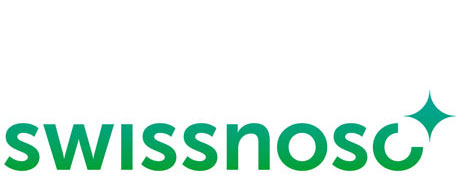 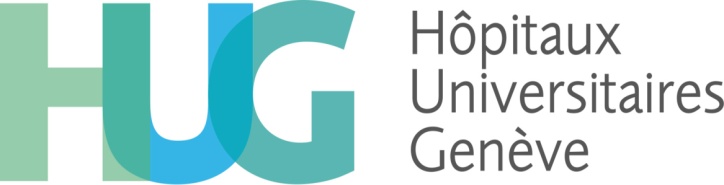 Prevalence Ponctuelle Suisse 2019 sur les Infections Associées aux Soins et l’Utilisation des Antimicrobiens
Cours de formation
Printemps 2021